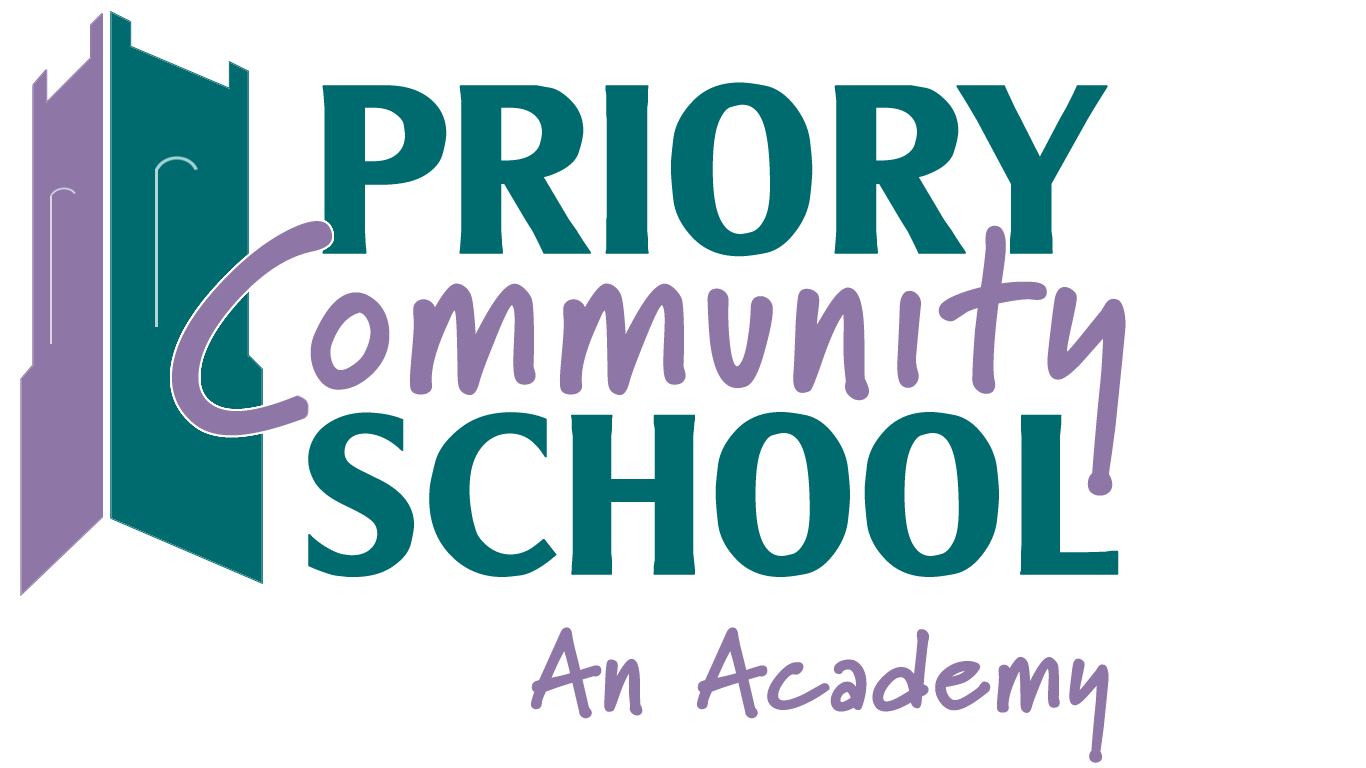 May Careers 
Events & Activities
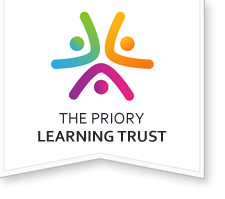 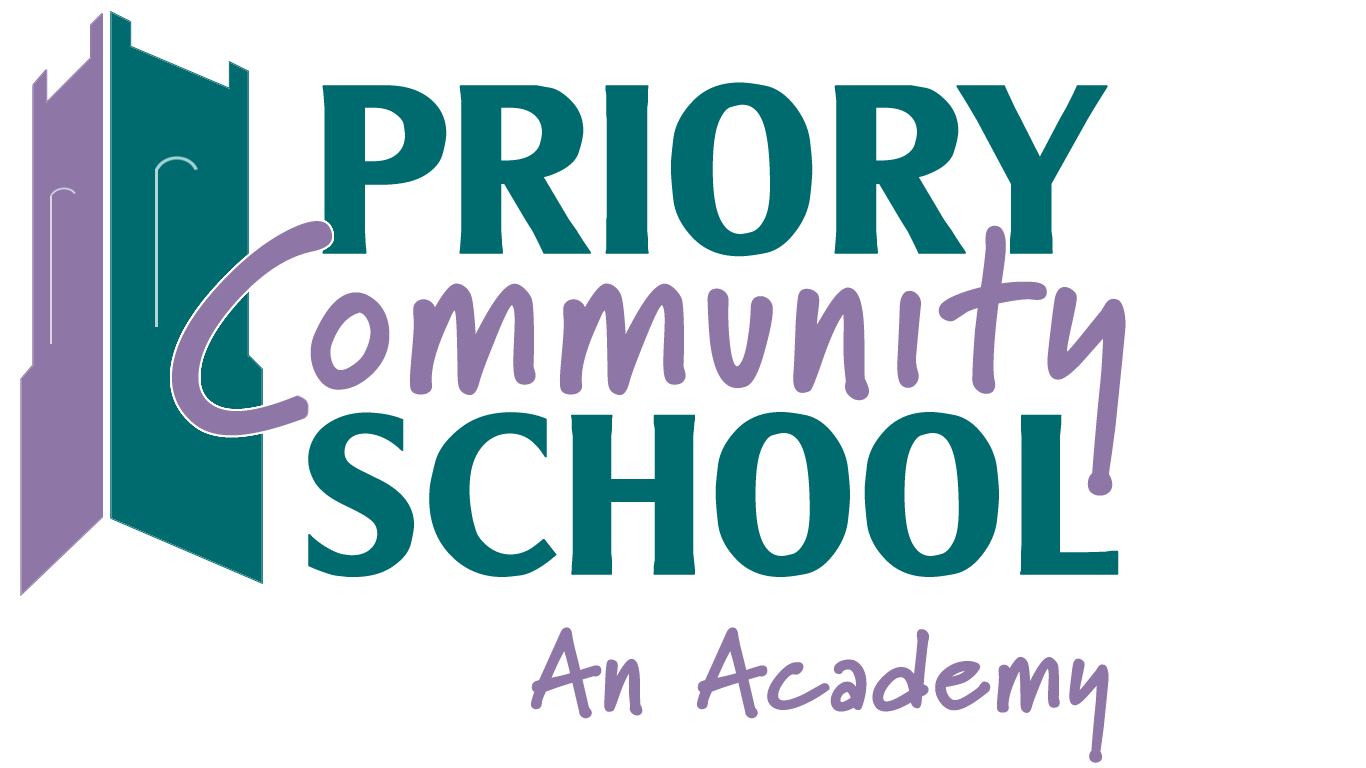 May Careers 
Events & Activities
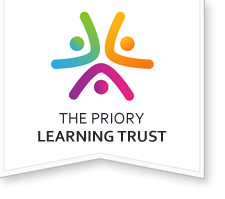 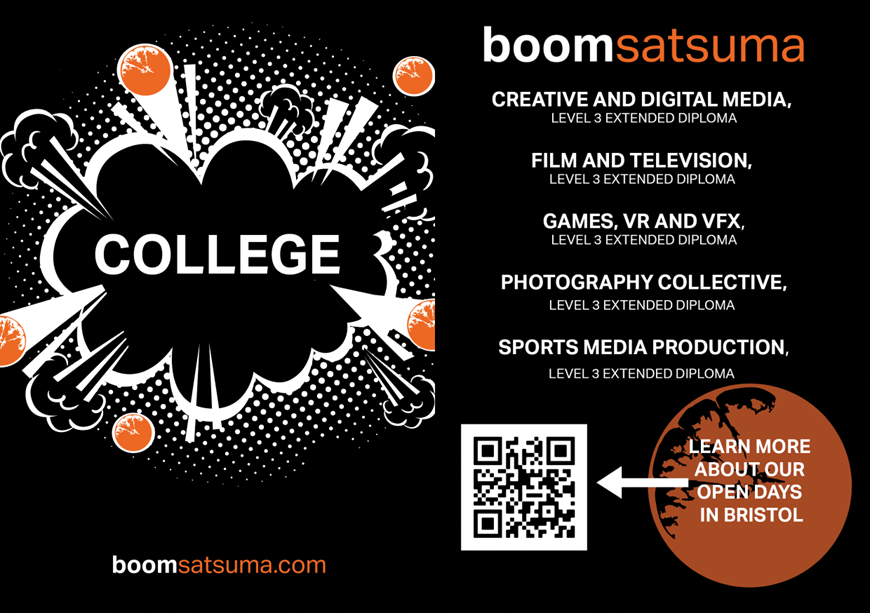 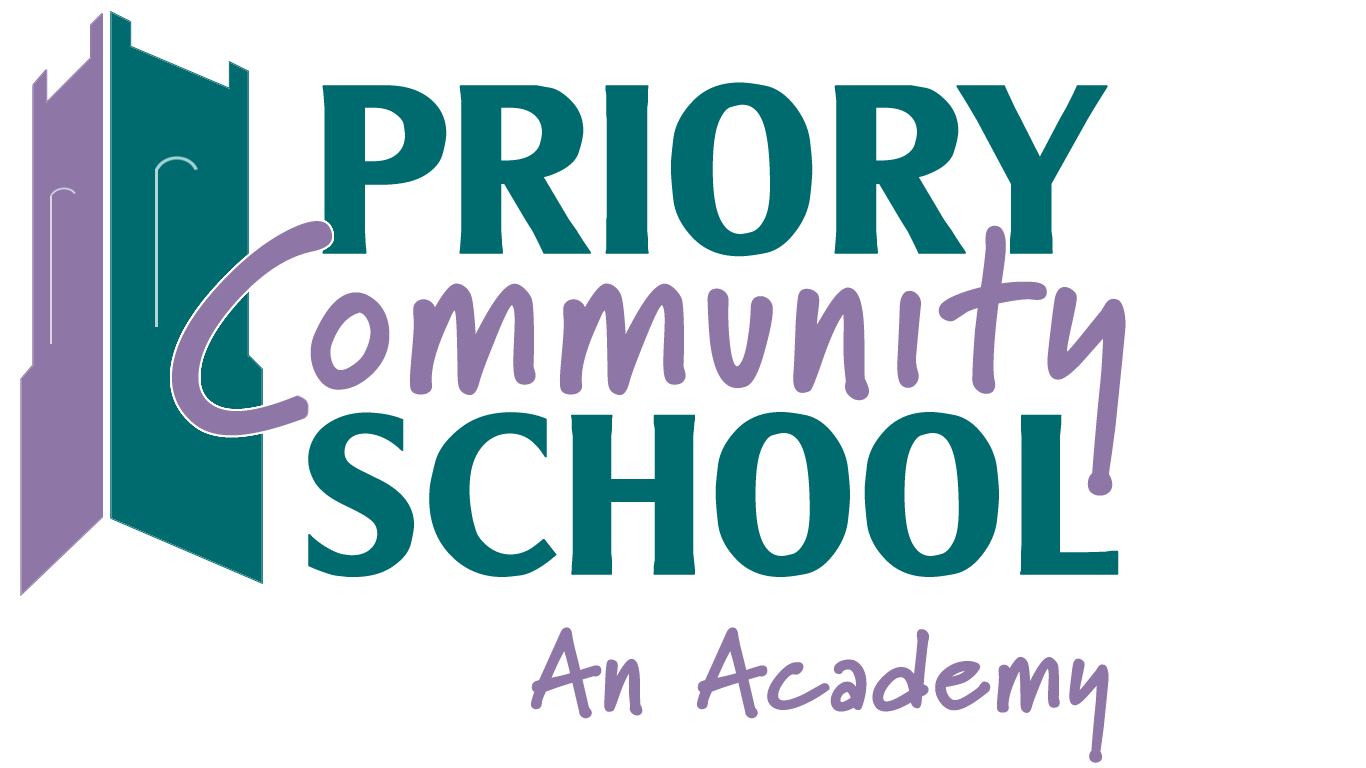 May Careers 
Events & Activities
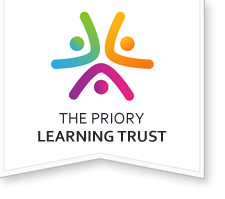 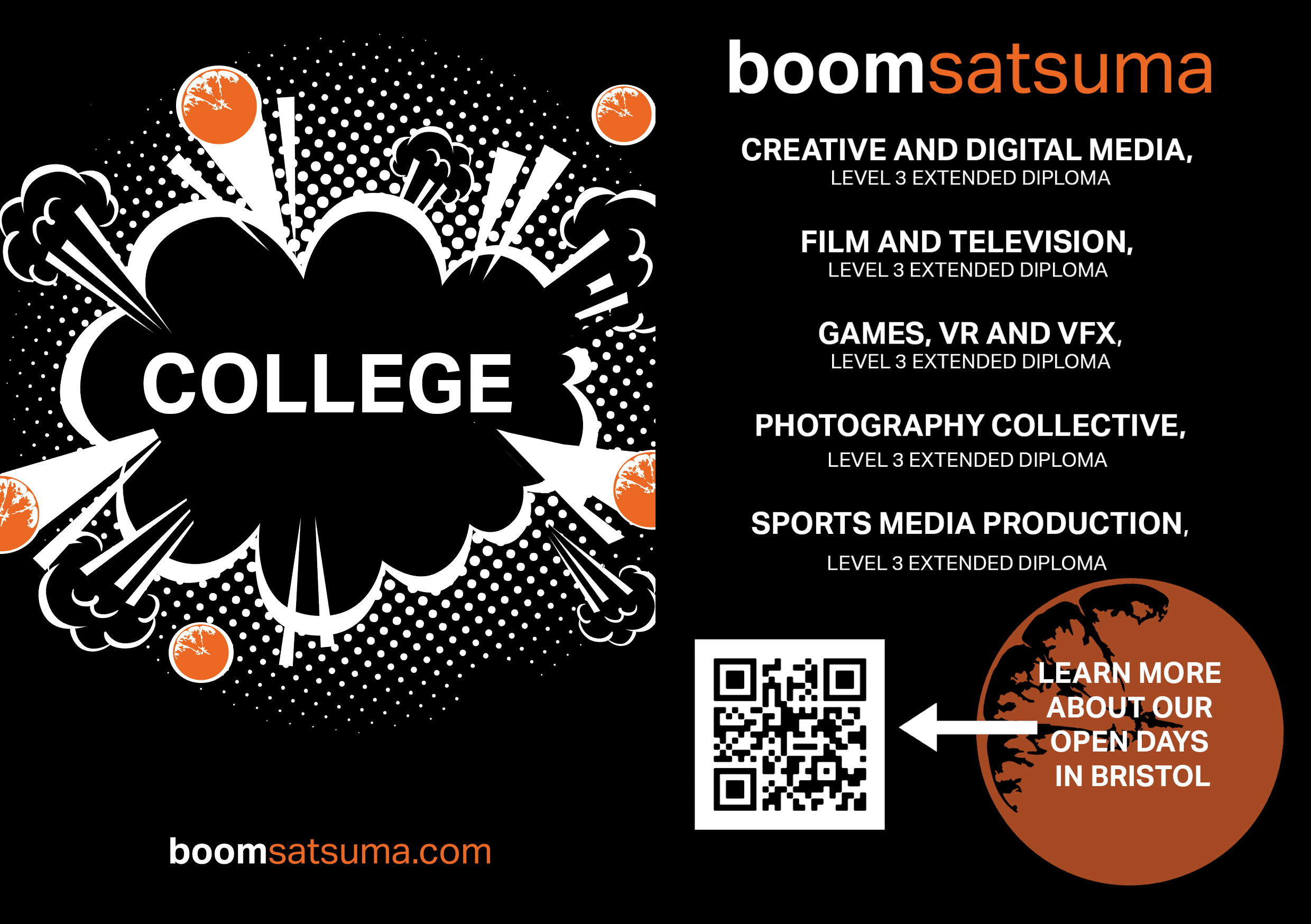 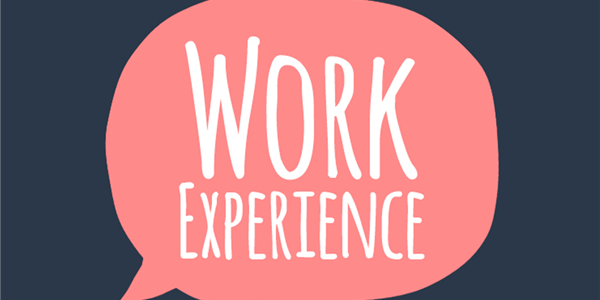 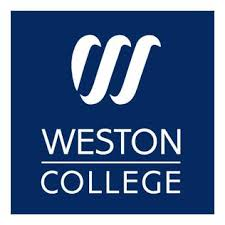 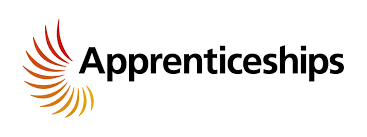 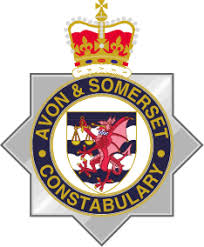 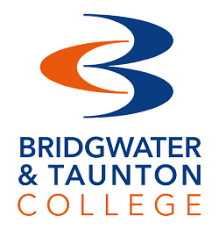 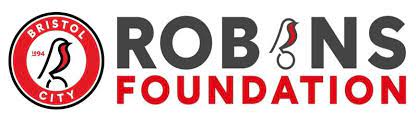 Some great online resources to explore:

Looking for job inspiration? Check out these job profiles to help you get started. Hear from people who are using subjects that interest you, see how much you could get paid for different roles and find out what qualifications you might need to follow in their footsteps- https://www.bbc.co.uk/bitesize/articles/zhst2sg

Looking for even more job inspiration? Check out our A-Z list of careers to get you started! Browse the job titles below to get insights from people who're doing the job, what qualifications you need and how much you will get paid- https://www.bbc.co.uk/bitesize/articles/zdqnxyc/

Build your skills and qualifications with free short courses delivered by - www.futurelearn.com

Any careers related questions? The PCSA careers office is open all day every day, but please also feel free to call or Email with any questions- (01934 511411) jodie.silmon@pcsa.theplt.org.uk or james.wilmot@pcsa.theplt.org.uk
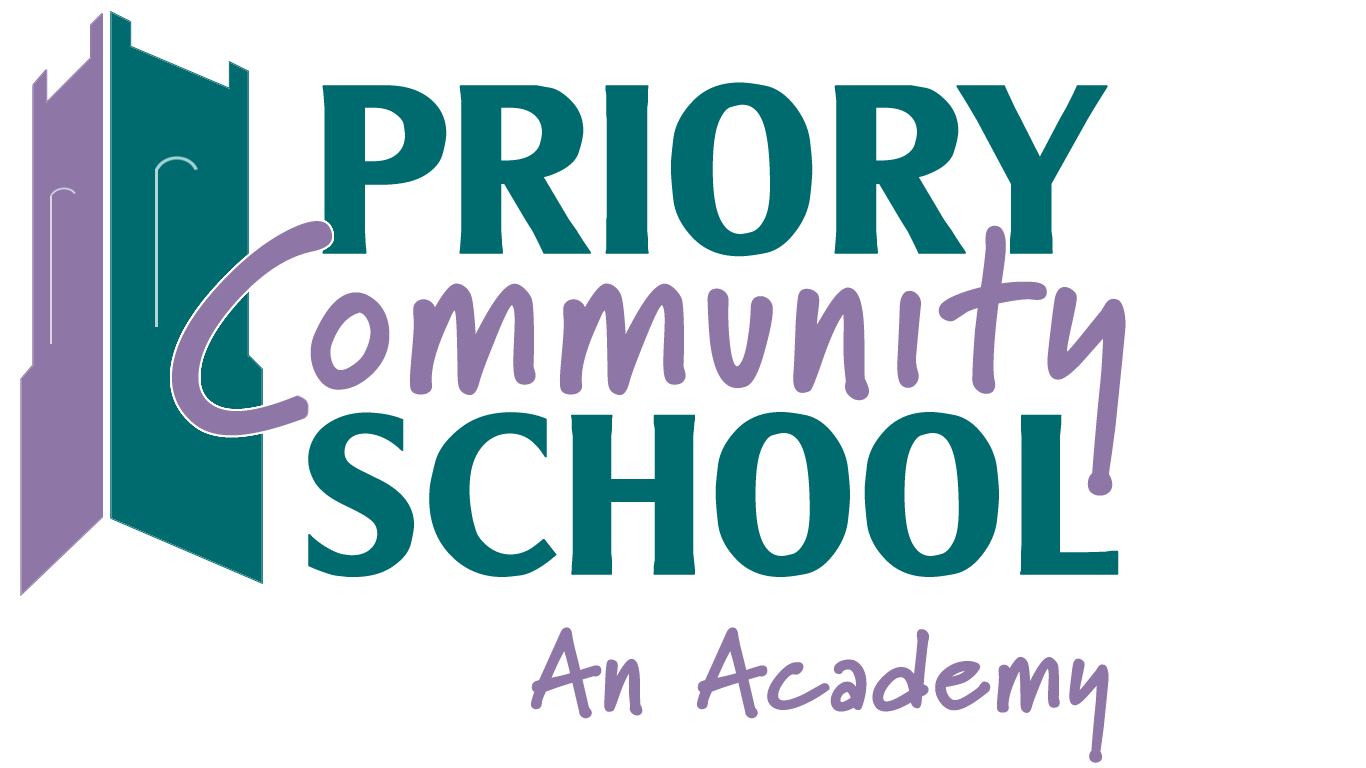 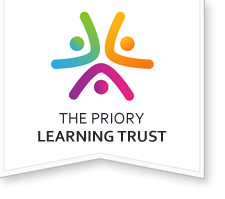 May Careers Events & Activities